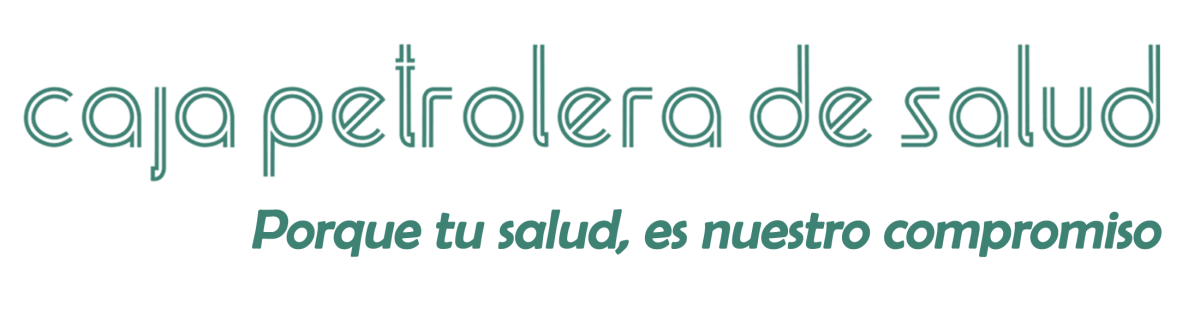 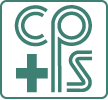 RENDICIÓN PÚBLICA DE CUENTAS FINAL 2019
ADMINISTRACIÓN DEPARTAMENTAL DE LA PAZ



Febrero 2020
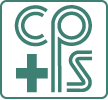 AUTORIDADES
ADMINISTRADORA DEPARTAMENTAL	DR. HANS H. ARAUCO ALCOREZA
JEFE  DPTAL. ADM. FINANCIERO	M.Sc. ING. SANDRO CLAVIJO CUENTAS
JEFE  DPTAL. SERV. SALUD                 	DR. SERGIO M. BURGOA BALDIVIESO 
JEFE  DPTAL.  RRHH.                            	ABG. PAOLA BALDIVIESO GANTIER
JEFE DPTAL. ASESORIA LEGAL  	ABG. GABRIELA RODRIGUEZ ANDREANI
DIRECTOR HOSPITAL PETROLERO  	DR. GONZALO TORRICO RODRIGUEZ
DIRECTOR POL. 20 DE OCTUBRE        	DRA. TATIANA W. AVILES VISCARRA.
DIRECTOR POL. EL ALTO	DRA. RUTH AGREDA MALDONADO
DIRECTOR POL. CENTRAL     	DR. LUIS ALARCON SALVATIERRA
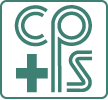 ORGANIGRAMA ACTUAL
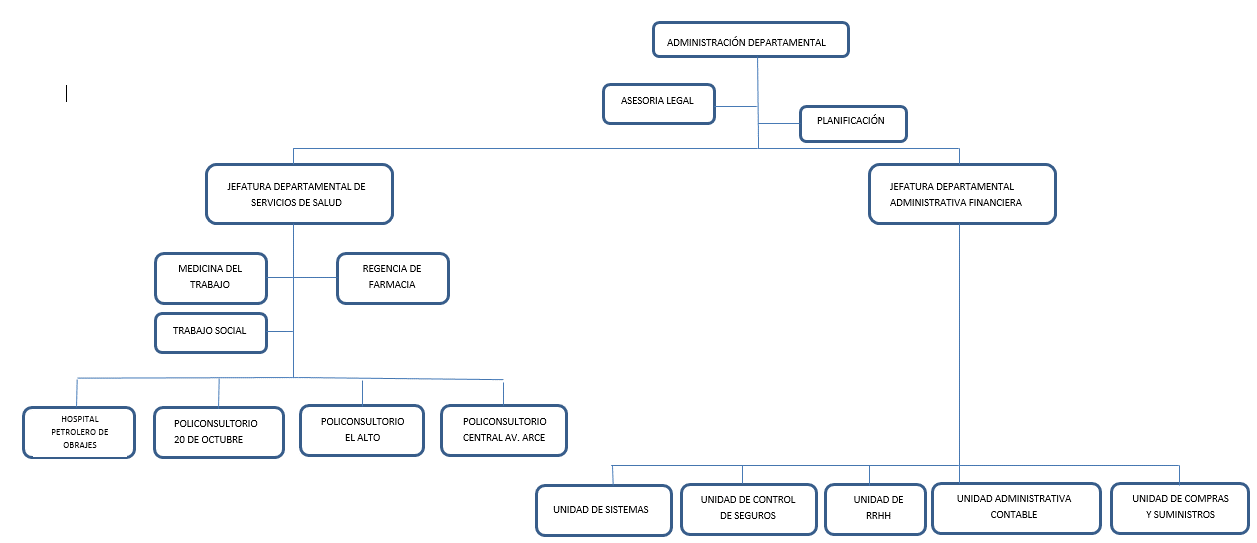 Relación de Resultados Esperados de Gestión
Relación de Resultados Esperados de Gestión en Servicios de Salud
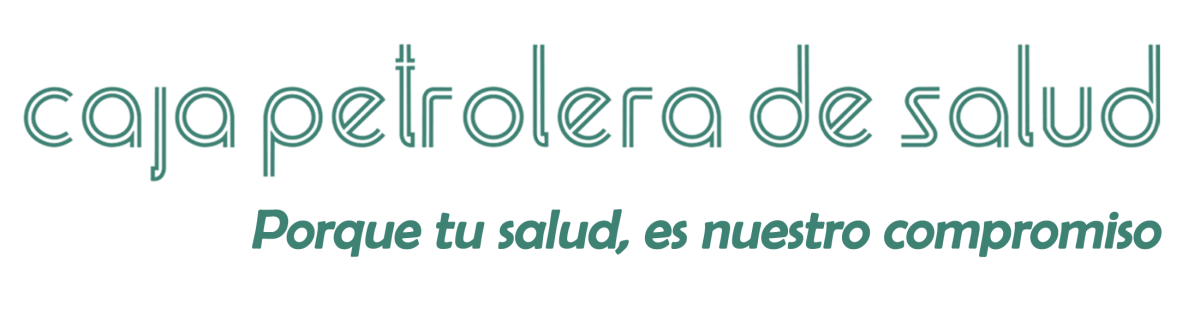 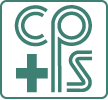 SERVICIOS DE SALUD
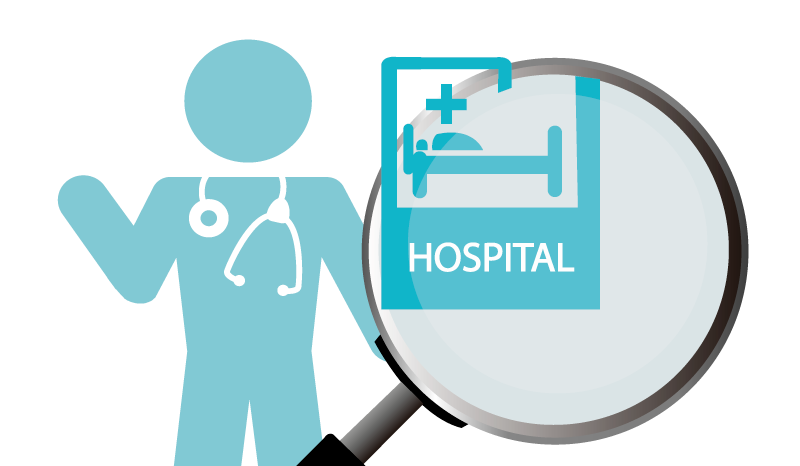 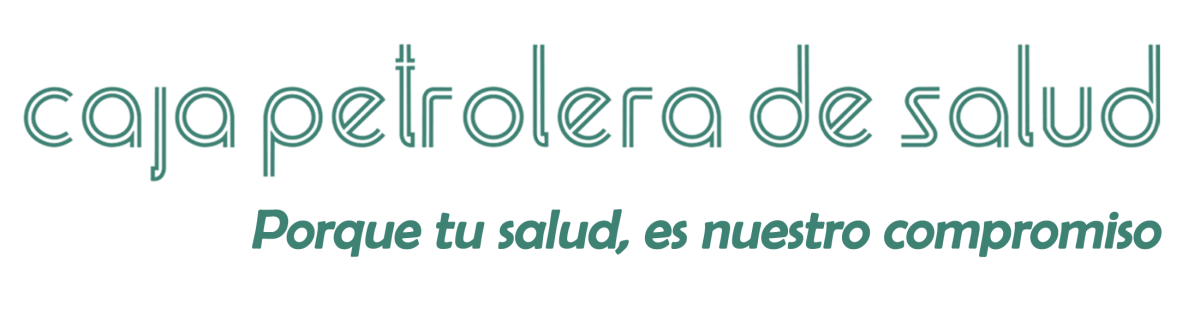 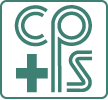 RECURSOS HUMANOS
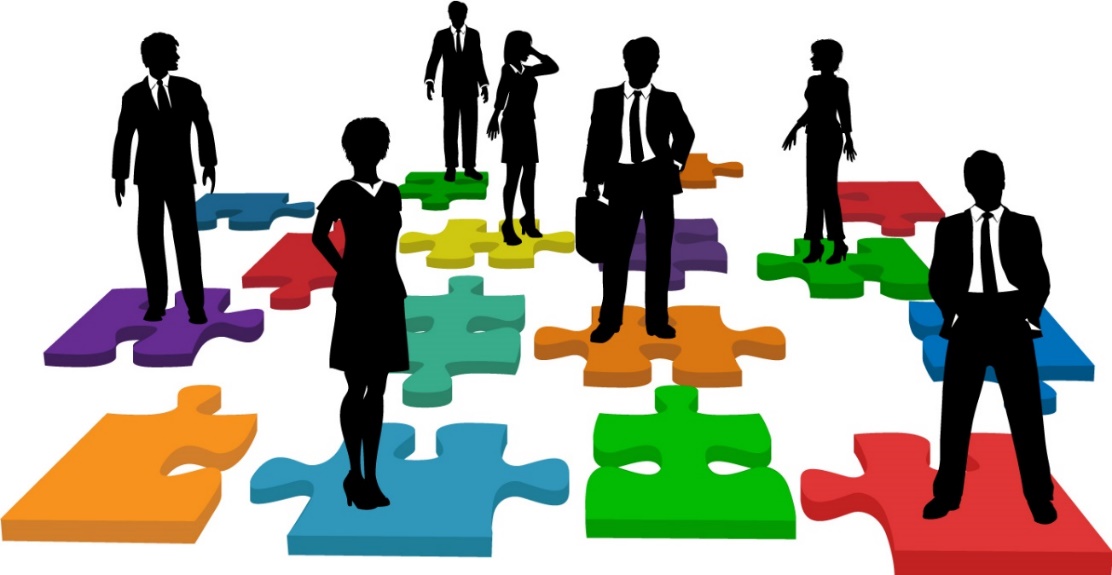 PERSONAL EN SALUD
PERSONAL EVENTUAL
PERSONAL ADMINISTRATIVO
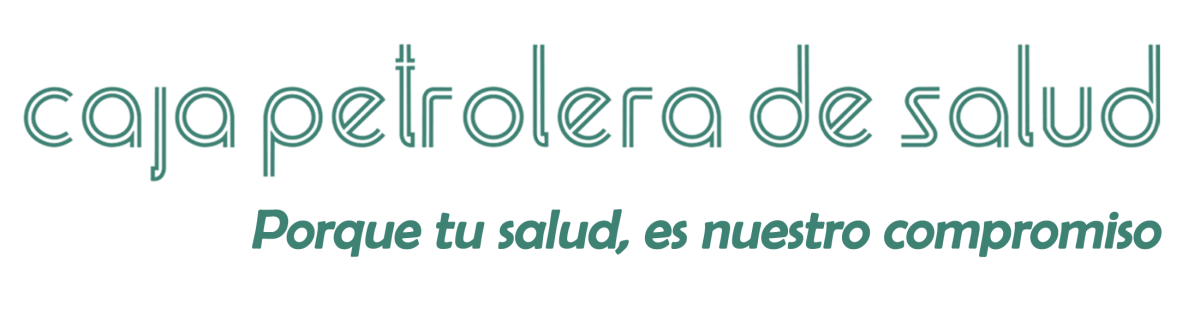 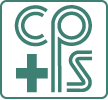 JEFATURA ADMINISTRATIVA
 FINANCIERA
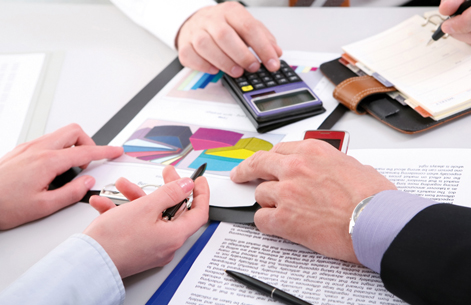 Relación de Resultados Esperados de Gestión - Administrativas
DETALLE DE EMPRESAS FISCALIZADAS
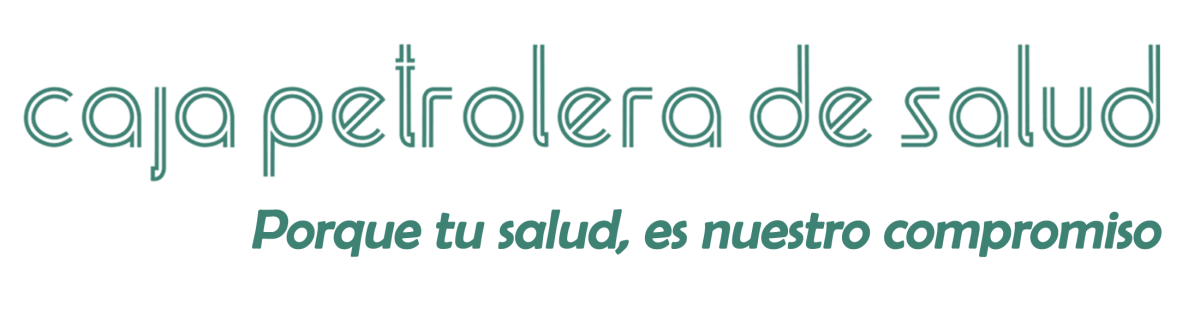 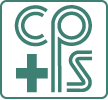 UNIDAD DE MANTENIMIENTO
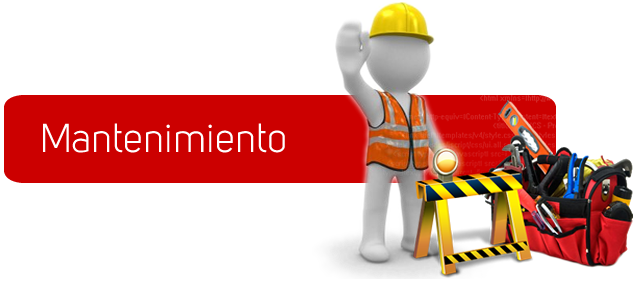 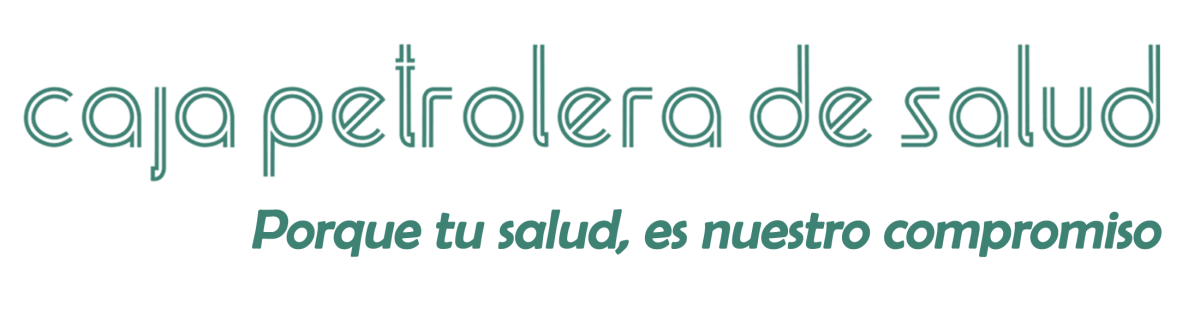 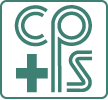 UNIDAD DE SISTEMAS
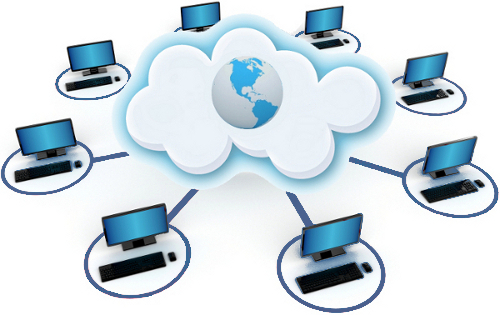 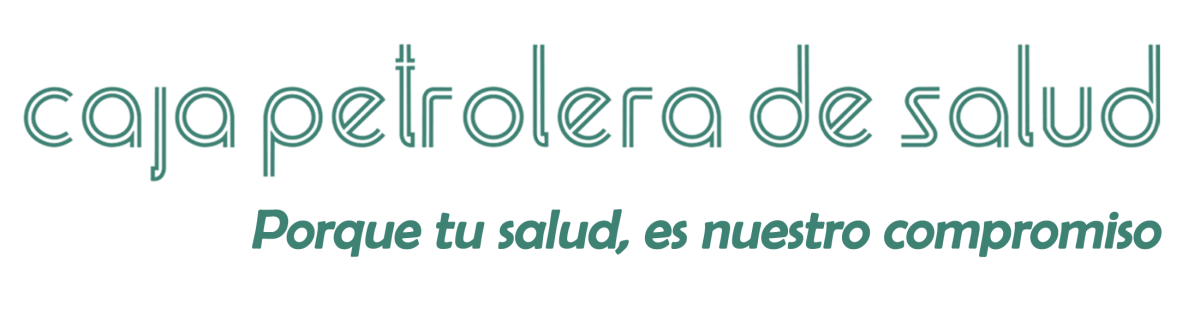 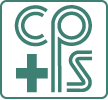 BIOMÉDICA
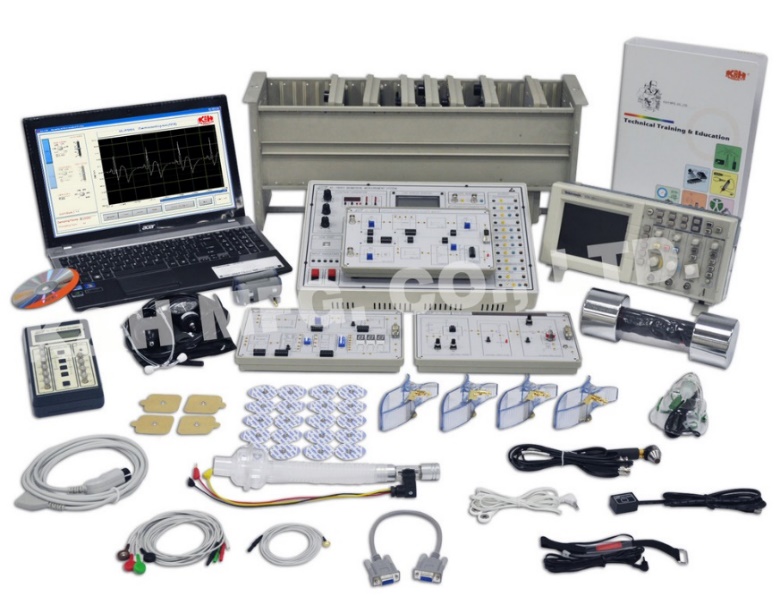 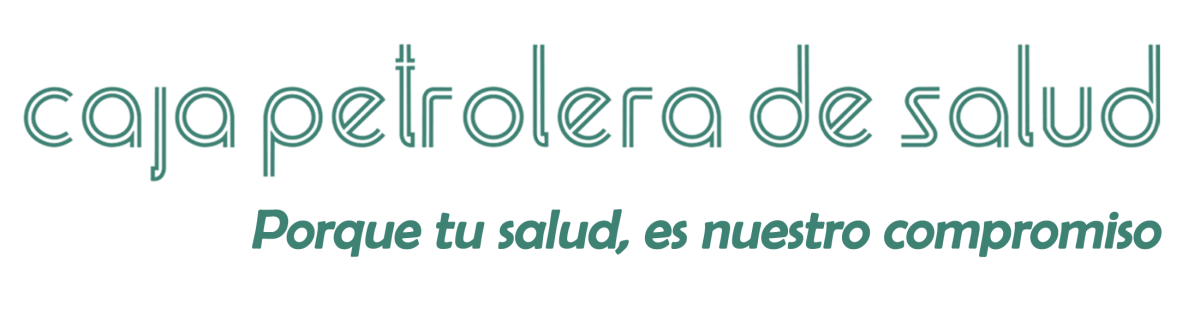 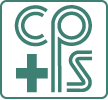 SERVICIOS GENERALES
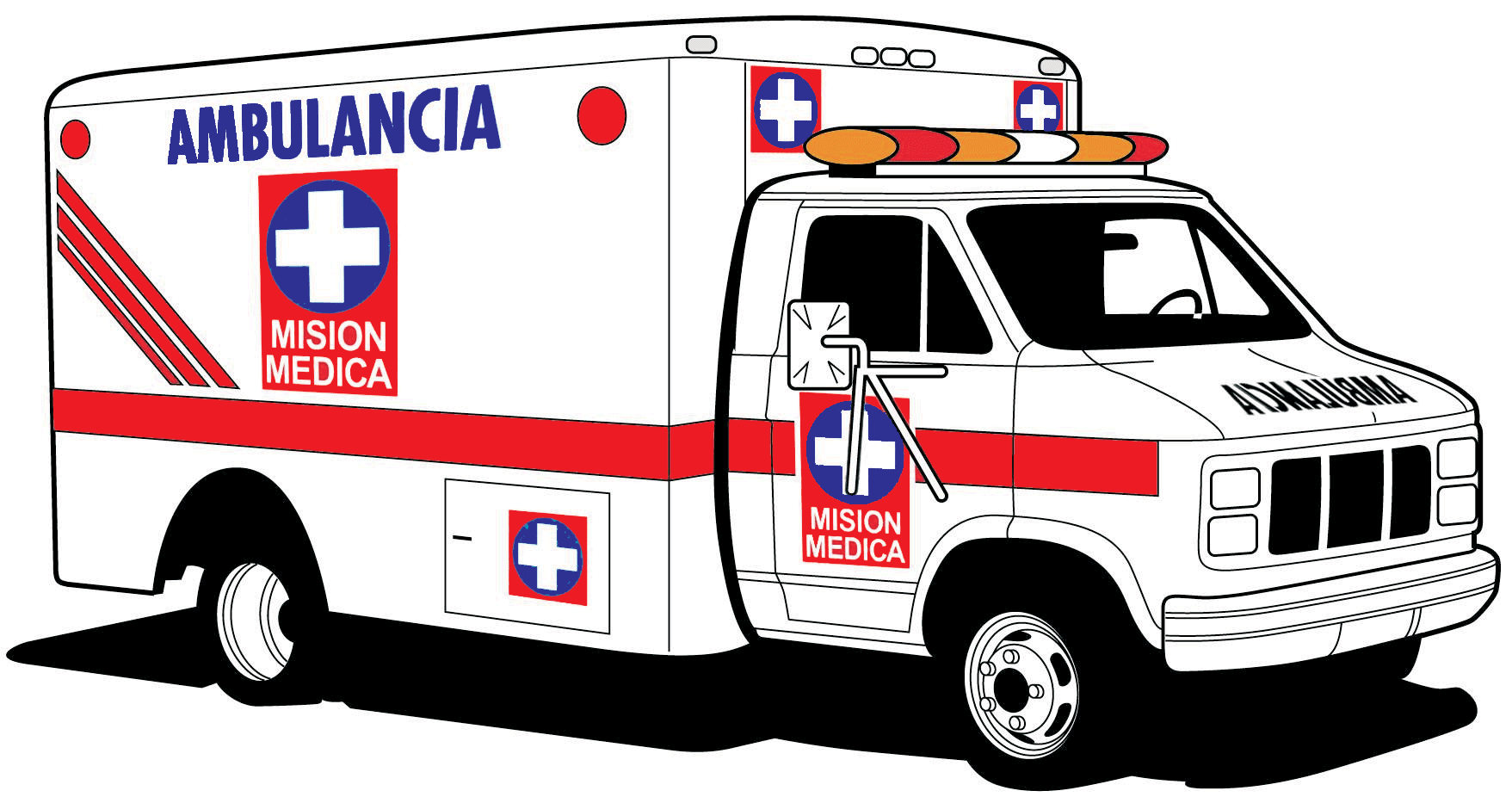 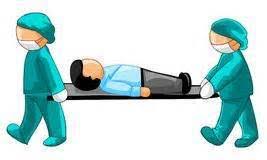 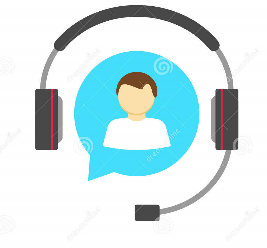 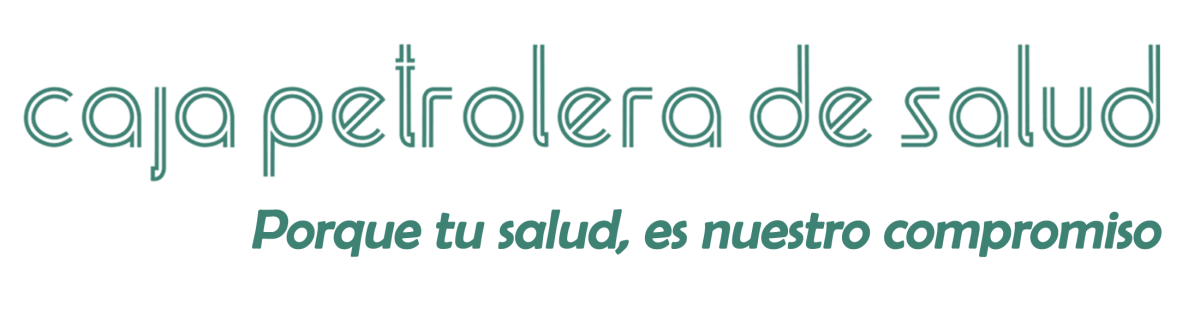 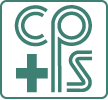 ASESORIA LEGAL
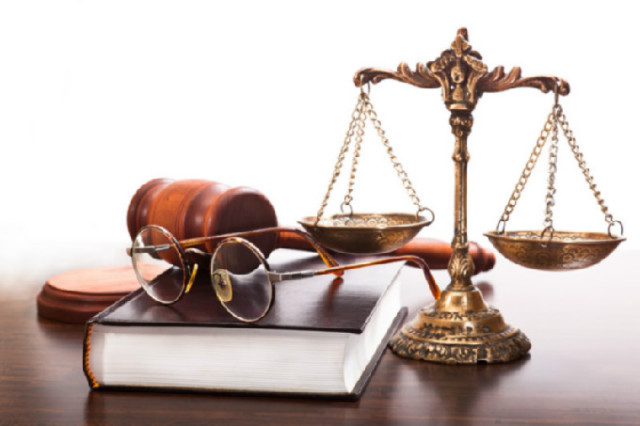 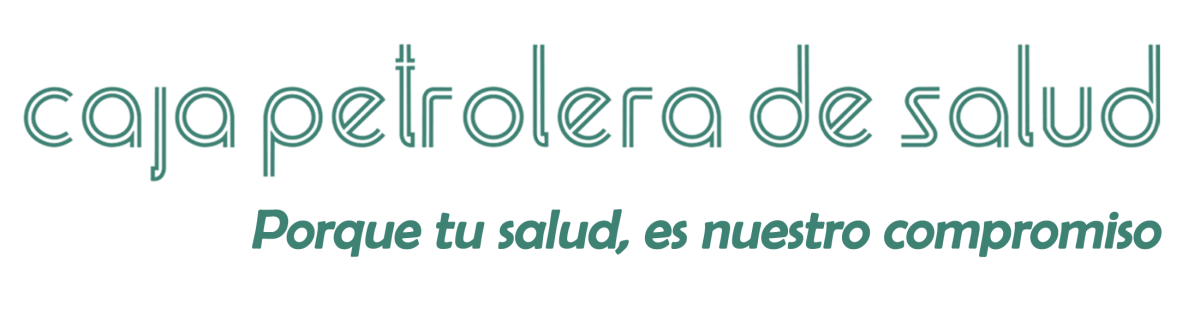 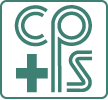 RENDICIÓN PÚBLICA DE CUENTAS FINAL 2019
ADMINISTRACIÓN DEPARTAMENTAL DE LA PAZ
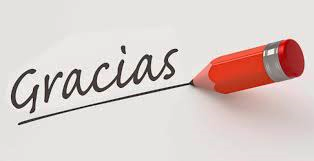